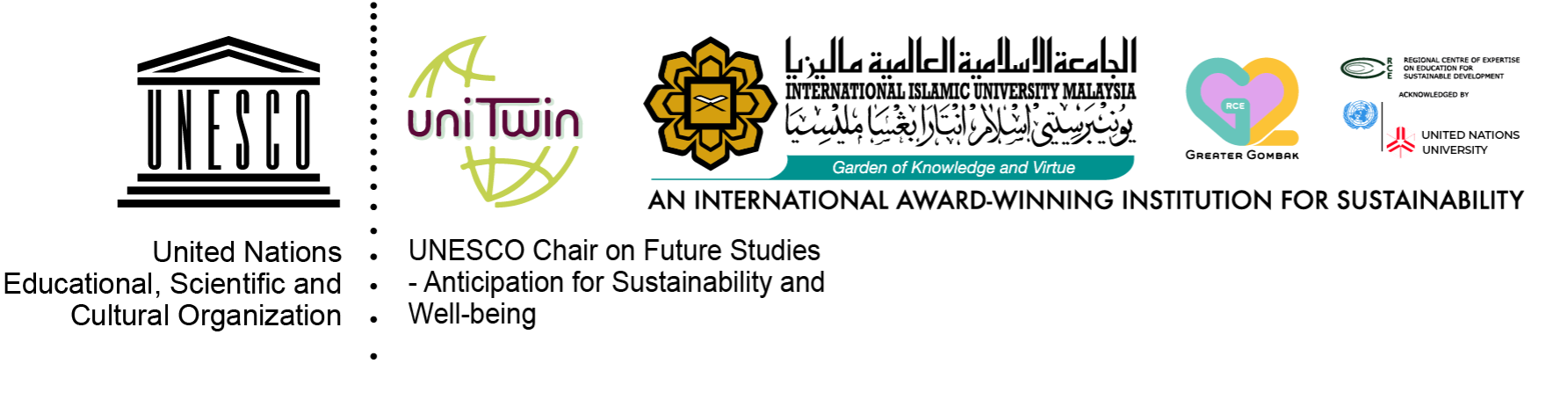 CELPAD, IIUM
WELCOME 
AHLAN WA SAHLAN
SELAMAT DATANG
IMPORTANT ANNOUNCEMENT
NEW INTAKE STUDENTS, SEM 2, 2021/2022 (BATCH 1)
MPT
 (INTERNATIONAL)
MPT TELEGRAM LINK :
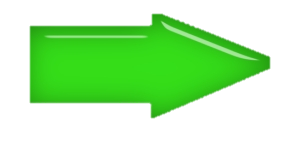 UNDERGRADUATE (UG)

 DATE/DAY : 23/2/2022 (WEDNESDAY)

TIME  : 9.00 AM-5.00PM
(MALAYSIAN TIME)
MALAY PROFICIENCY TEST 
(MPT)
https://t.me/+zh2RyykPTeRjZWVl
IMPORTANT ANNOUNCEMENT
NEW INTAKE STUDENTS, SEM 2, 2021/2022 (BATCH 1)
TPT TELEGRAM LINK :
TPT
 (LOCAL & INTERNATIONAL)
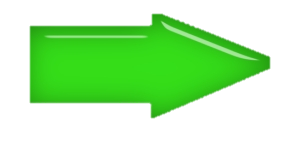 UNDERGRADUATE (UG) ONLY
DATE/DAY :25/2/2022 (FRIDAY)

TIME  : 9.00 AM-11.00AM
(MALAYSIAN TIME)
TILAWAH PROFICIENCY TEST 
(TPT)
https://t.me/+1AS6hrO8lbcxYTE9